你若不壓橄欖成渣
Olives that Have Known no Pressure
103
你若不壓橄欖成渣
Olives that have known no pressure
它就不能成油
No oil can bestow
你若不投葡萄入醇
If the grapes escape the winepress
它就不能變成酒
Cheering wine can never flow
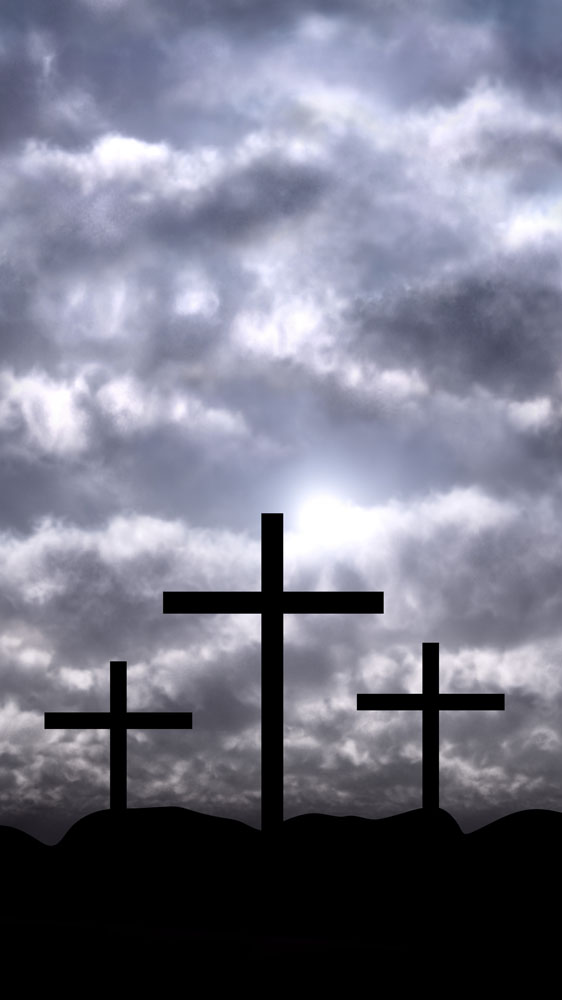 1/9
你若不煉哪噠成膏
Spikenard only through the crushing
它就不流芬芳
Fragrance can diffuse
主我這人是否也要
Shall I then Lord shrink from suffering
受祢許可的創傷？
Which Thy love for me would choose?
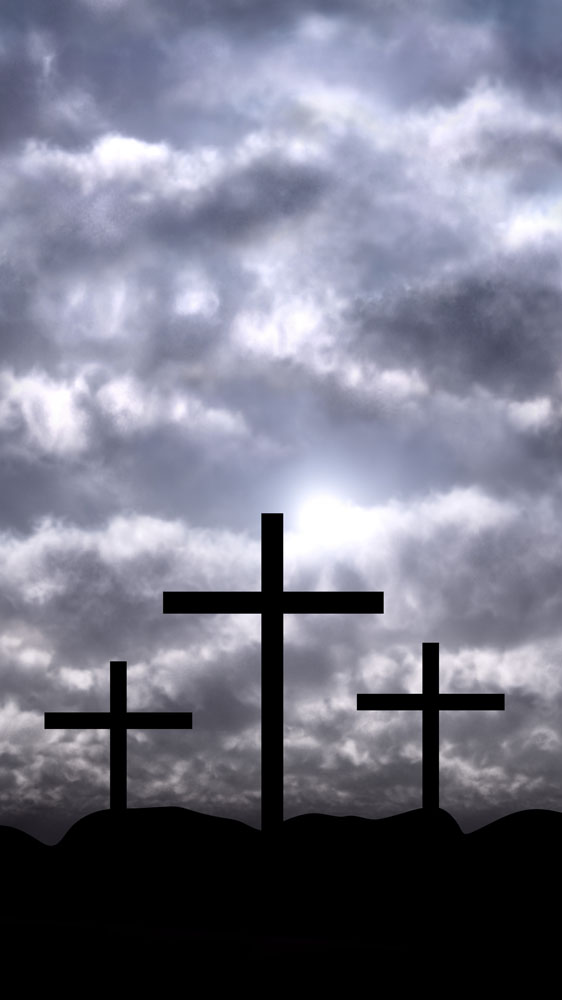 2/9
每次的打擊
Each blow I suffer
都是真利益
Is true gain to me
如果祢收去的東西 
In the place of what Thou take
祢以自己來代替
Thou dost give Thyself to me
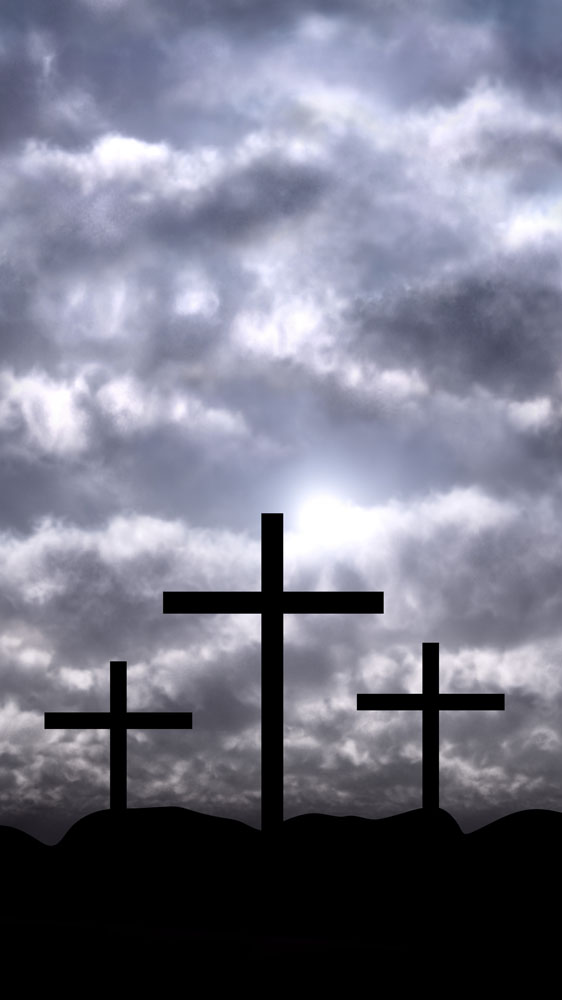 3/9
主，我慚愧，因我感覺
I’m ashamed, my Lord, for seeking
總是保留自己
Self to guard always
雖我也曾受你雕削
Though Thy love has done its stripping
我卻感覺受強逼
Yet I’ve been compelled this way
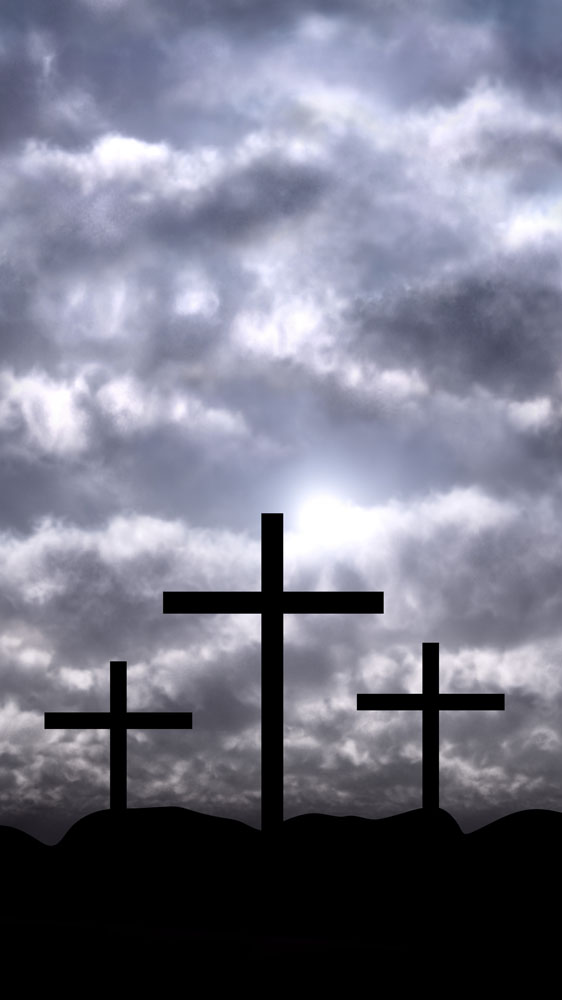 4/9
主，祢能否照祢喜樂
Lord, according to Thy pleasure
沒有顧忌去行
Fully work on me
不願我的感覺如何
Heeding not my human feelings
只是要求祢歡欣？
Only do what pleases Thee
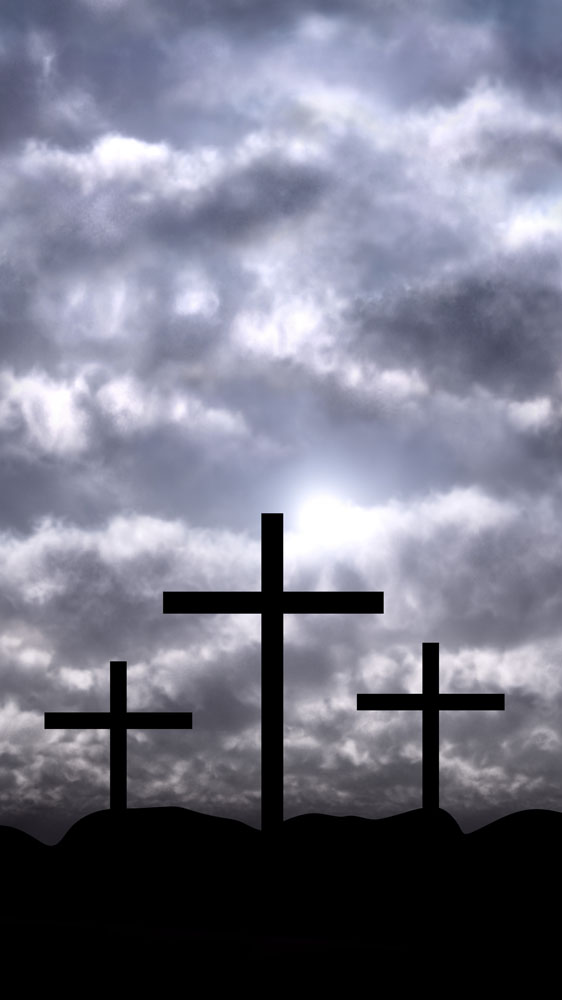 5/9
每次的打擊
Each blow I suffer
都是真利益
Is true gain to me
如果祢收去的東西 
In the place of what Thou take
祢以自己來代替
Thou dost give Thyself to me
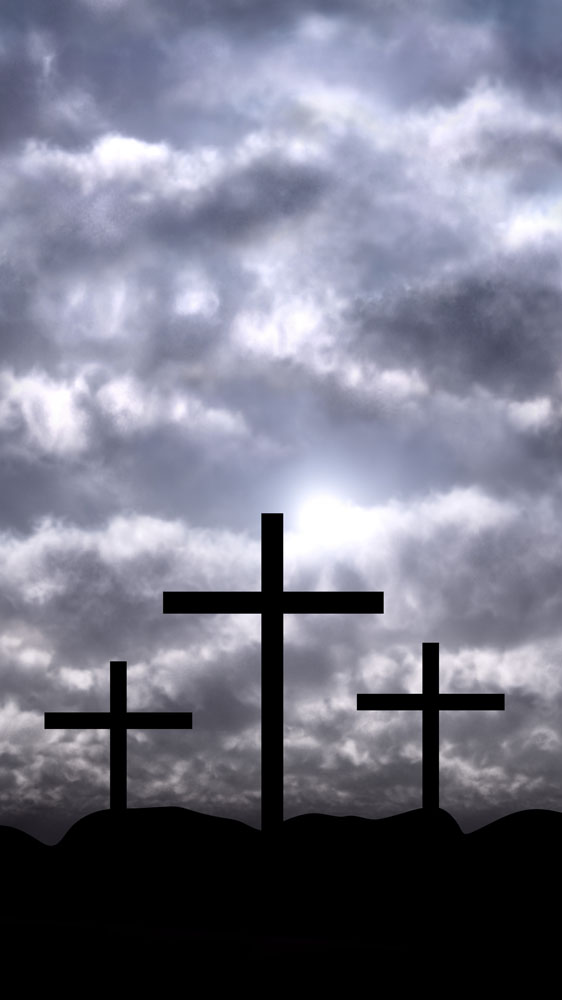 6/9
我要讚美，再要讚美
Oh, I’ll praise Thee, even if weeping
讚美何等甘甜
Mingle with my song
雖我邊讚美邊流淚
Thine increasing sweetness calls forth
甘甜比前更加添
Grateful praises all day long
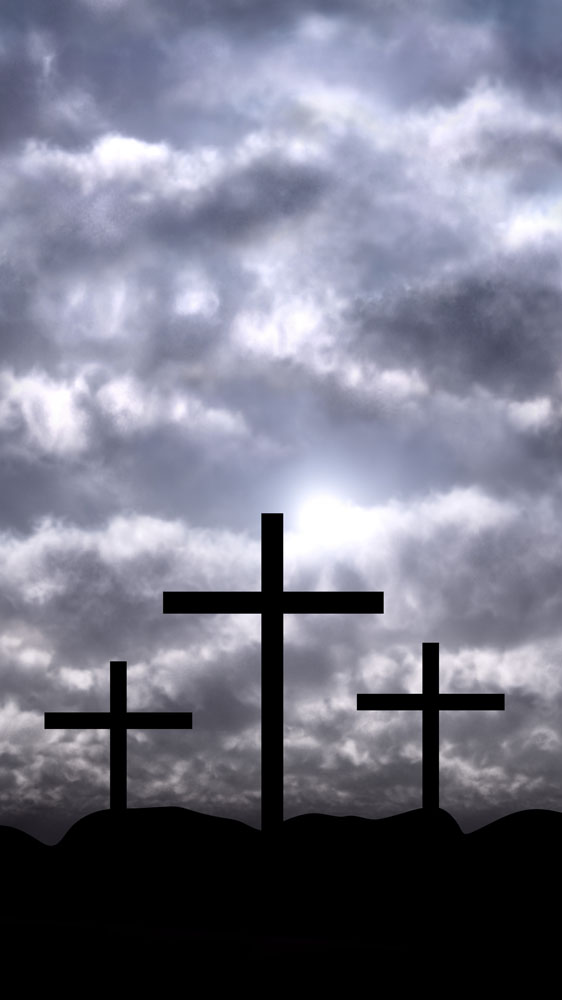 7/9
能有什麼比祢更好？
Thou hast made Thyself more precious
比祢喜悅可貴？
Than all else to me
主，我只有一個禱告
Thou increase and I decrease, Lord
祢能加增，我減少
This is now my only plea
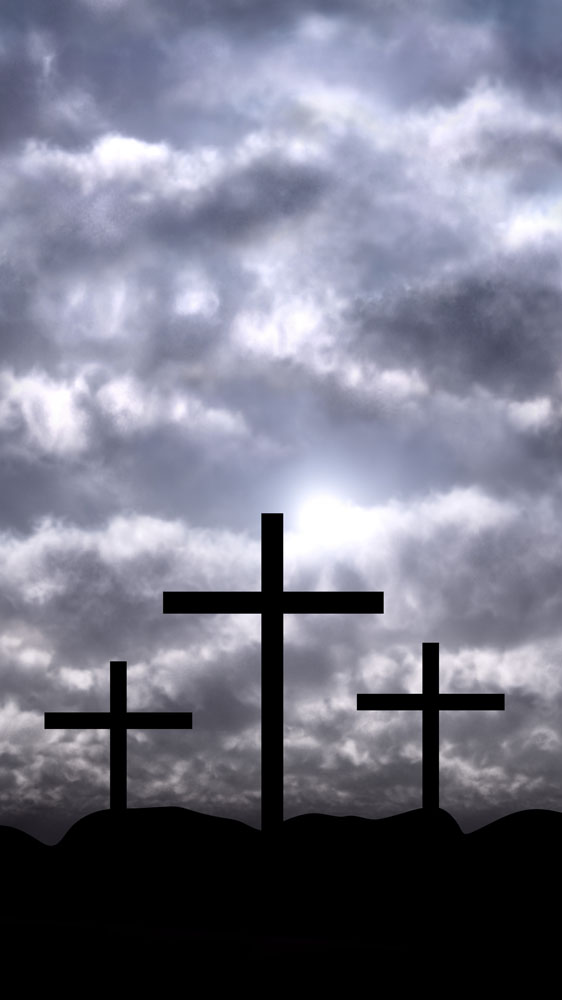 8/9
每次的打擊
Each blow I suffer
都是真利益
Is true gain to me
如果祢收去的東西 
In the place of what Thou take
祢以自己來代替
Thou dost give Thyself to me
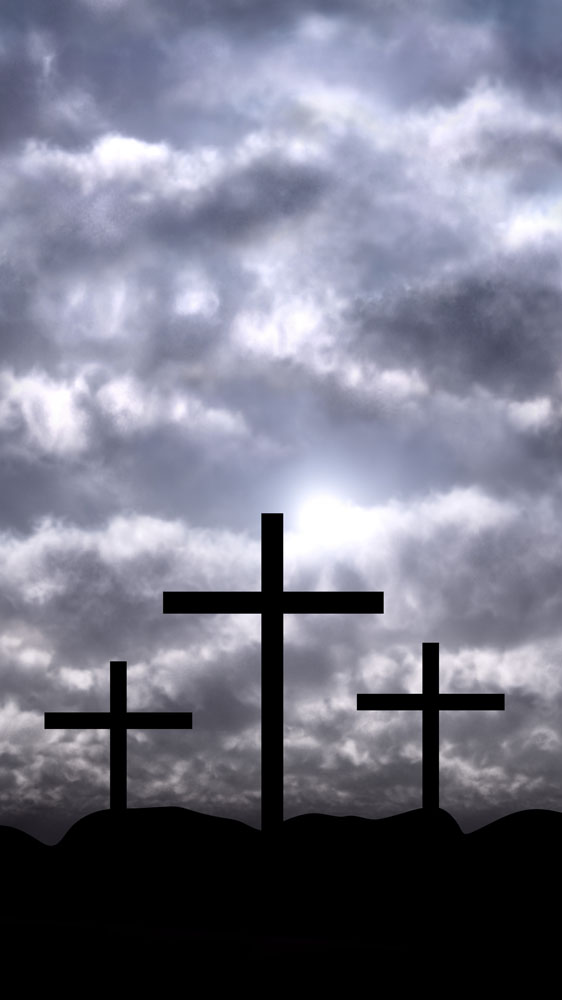 9/9